Preventie en gezondheidsbevordering
Het doel van preventie

(H 12 Inleiding in de gezondheidszorg)
Campagnes
2
Overheid en Burgers:

Tijd voor de griepprik
Nationale poetsweek
Drank, maakt mee kapot dan je lief is…..
27-6-2019
Voorlichting NH2019
Met welke preventie heb je te maken gehad?
3
Voorbeelden:
27-6-2019
Voorlichting NH2018
Doel van preventie
4
Voorkómen dat een ziekte of beperking ontstaat bij mensen die de ziekte nog niet hebben

Voorkomen dat je gaatjes krijgt
Voorkomen van overgewicht
Voorkomen van hepatitis B tijdens je werk
Voorkomen van ongewenste zwangerschap
27-6-2019
Voorlichting NH2018
Primaire preventie
5
Voorkomen dat een ziekte ontstaat: HOE??

Voorbeeld:
Hart- en vaatziekten
Cariës en tandvleesontsteking
Griep
Baarmoederhalskanker
Malaria, tropenziekten
27-6-2019
Voorlichting NH2018
Vaccinatie, medicatie, voorlichting
6
Vaccinatie is primaire preventie

Medicijnen, voorlichting/ instructie idem

Risicofactoren vergroten de kans op ziekte: aanpakken van risicofactoren is ook primaire preventie;  helpen te stoppen met roken.
27-6-2019
Voorlichting NH2018
Secundaire preventie
7
Secundaire preventie is ziekten in een vroeg stadium opsporen.
Dat heet screening
Voorbeeld: uitstrijkjes bij vrouwen om baarmoederhalskanker op te sporen
Röntgenfoto om beginnend tandbederf te zien
Periodieke controles bij de tandarts
Diabetes / darmkanker
27-6-2019
Voorlichting NH2018
Nadeel screening
8
Schijnzekerheid
Uitslag kan op begin van ziekte lijken. Moet dan behandeling volgen???
Onterechte geruststelling of onterecht ongerust??

Is een APK voor mensen nodig?
Total bodyscan/ prescan wat voor jou??
27-6-2019
Voorlichting NH2018
Tertiaire preventie
9
Voorkomen dat de ziekte verergert of dat complicaties optreden

Voorkomen dat medicatie verkeerd wordt gebruikt
Wonden infecteren e.d.
Te snel of zonder overleg stoppen met medicijnen
27-6-2019
Voorlichting NH2018
10
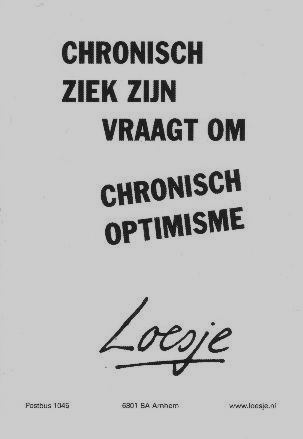 27-6-2019
Voorlichting NH2018